Descriptions
PE-XN21S is a water-soluble inorganic polymer. It has a high degree of electrical neutralization and bridging effect on colloids and particles in water through a structured high-charged polymer chain, and can strongly remove colloid particles and heavy metal ions, suitable for the  treatment of well completion fluid waste.
Features
Fast solid-liquid separation and good effluent quality
Safe and environmentally friendly
Applications
Suitable for workover fluid waste
Recommended dosage range：0.05～0.2 kg/m3
Packaging, storage and transportation
Packaging requirements: composite packaging bags or according to user requirements
Packing specification: 25 kg/bag or according to user requirements
Storage conditions: Store in a dry and ventilated place, away from heat and fire sources
Shelf life: 24 months
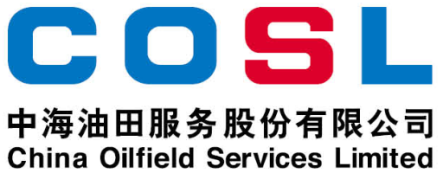 Flocculant
PE-XN21S
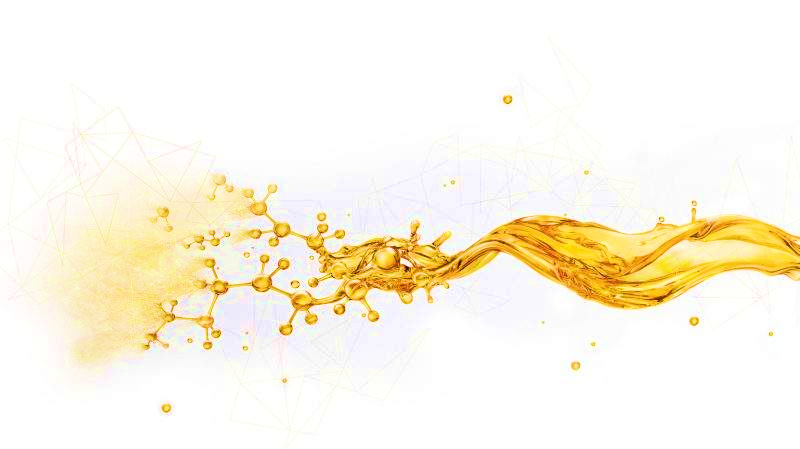 Physical and chemical properties
This information is supplied solely for informational purposes and COSL makes no guarantees or warranties, either expressed or implied, with respect to the accuracy and use of this data. All product warranties and guarantees shall be governed by the Standard Terms of Sale. Nothing in this document is legal advice or is a substitute for competent legal advice.
www.cosl.com.cn
China Oilfield Services Limited
No.81, Xinggong West Street, Yanjiao, Sanhe, Hebei, China
[Speaker Notes: 1]